מערכת שידורים לאומית
Do you know what you’re eating?*
Module E - Part One
4/5 Points (B1)
Simone Duval
*Working on Module E Miriam Shtaierman, 2011 UPP
During this lesson...
You will need:
A pen or pencil
A notebook
Your electronic dictionary or a book dictionary.
Can you?
Can understand a text about the food you are eating.
Can present an opinion.
Do you ever look at the nutritional facts on the label of the food?                                 
 For example:
 vitamins
 fats 
 sugar
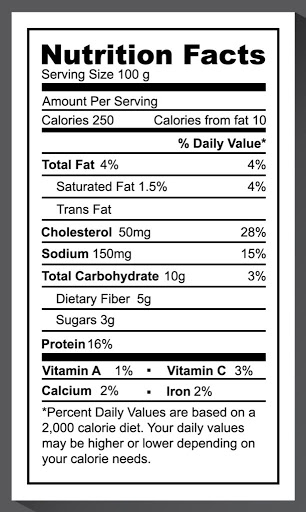 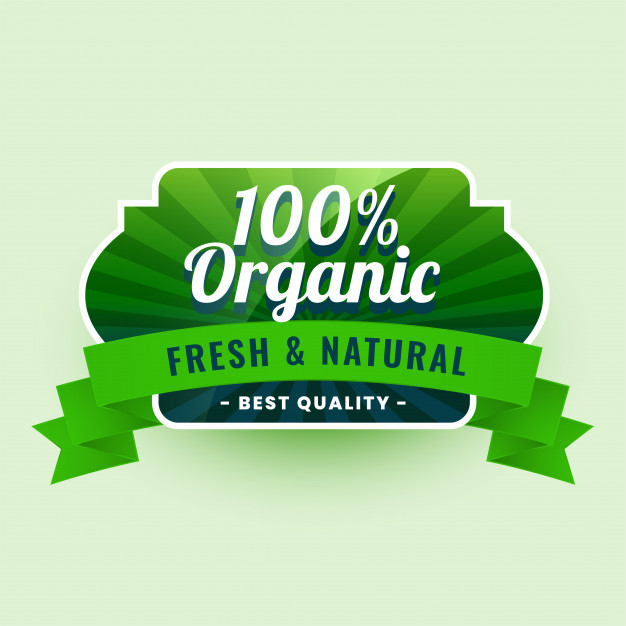 Have you ever seen this label on your food?
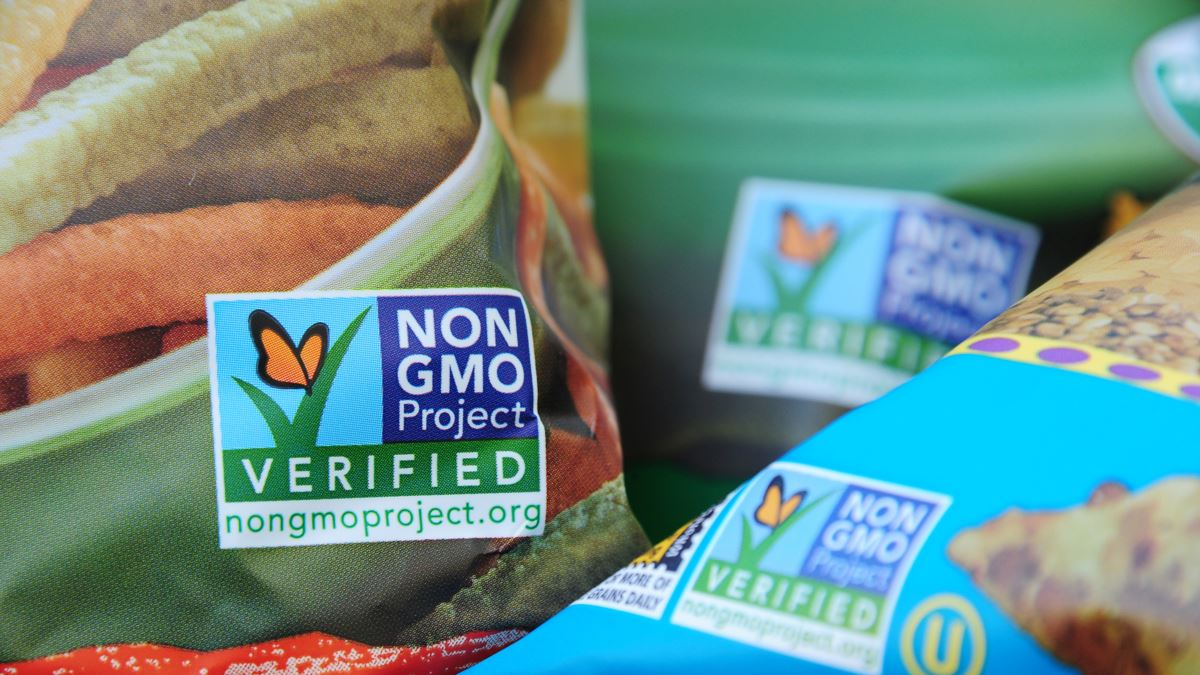 Genetically Modified (GM) Food
Genetically modified foods are engineered in a laboratory and then they grow in nature.
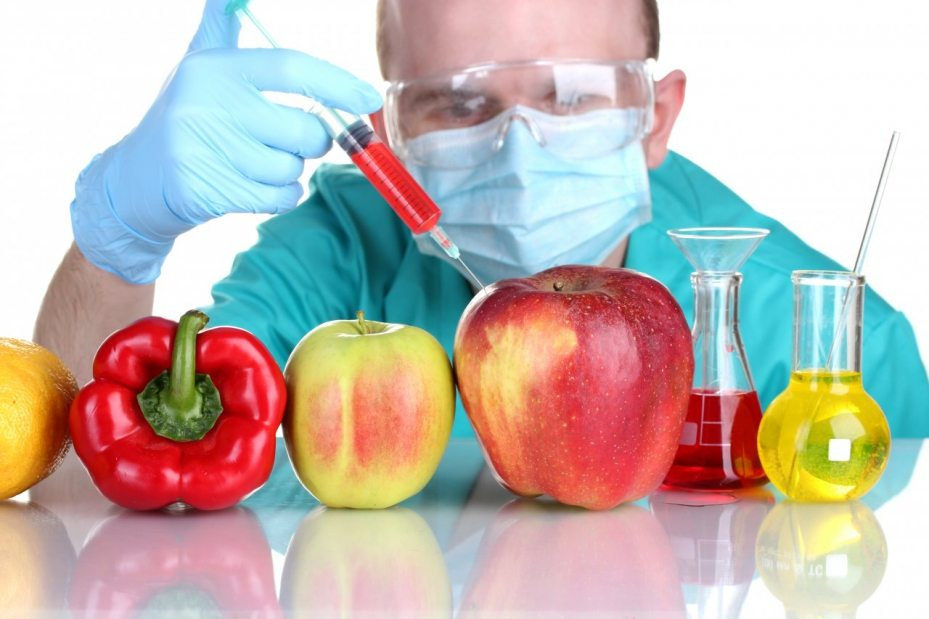 New Words - healthy
produce= fruit/vegetables
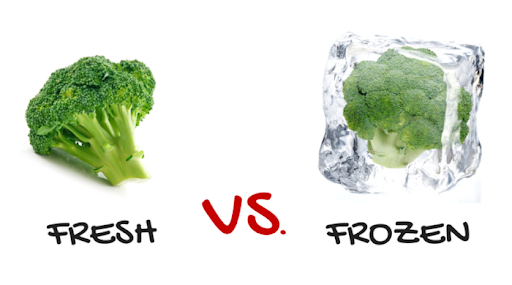 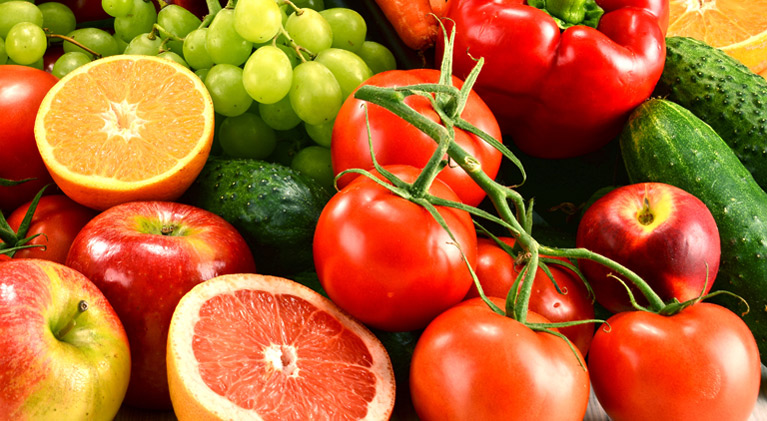 Fresh or packaged food?
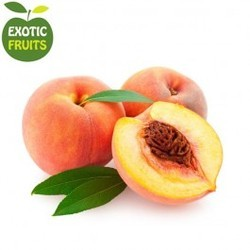 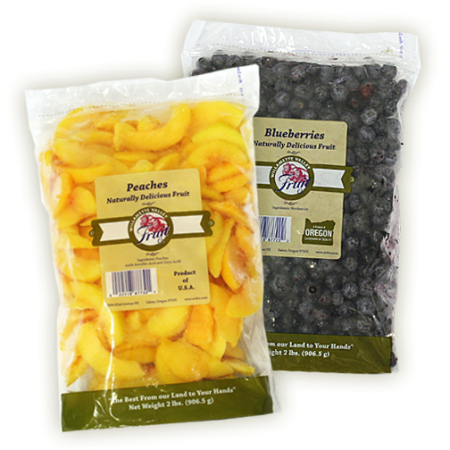 Cheap 			Expensive
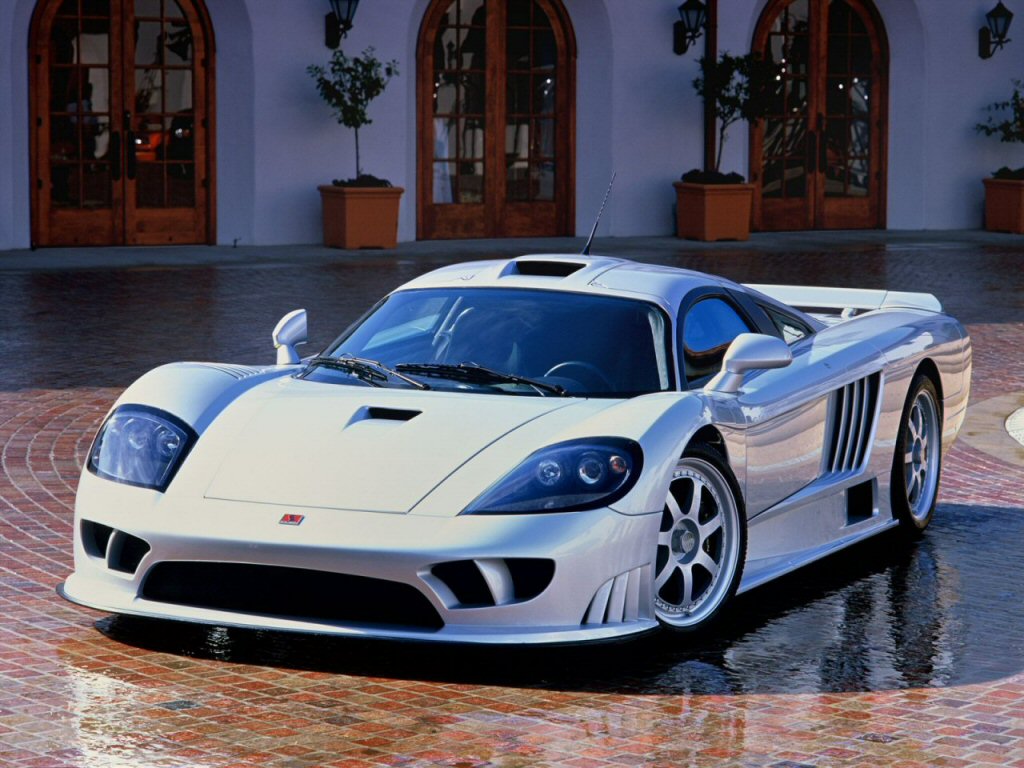 While watching…..
Are genetically modified fruit and vegetables healthy or not?
Let’s watch
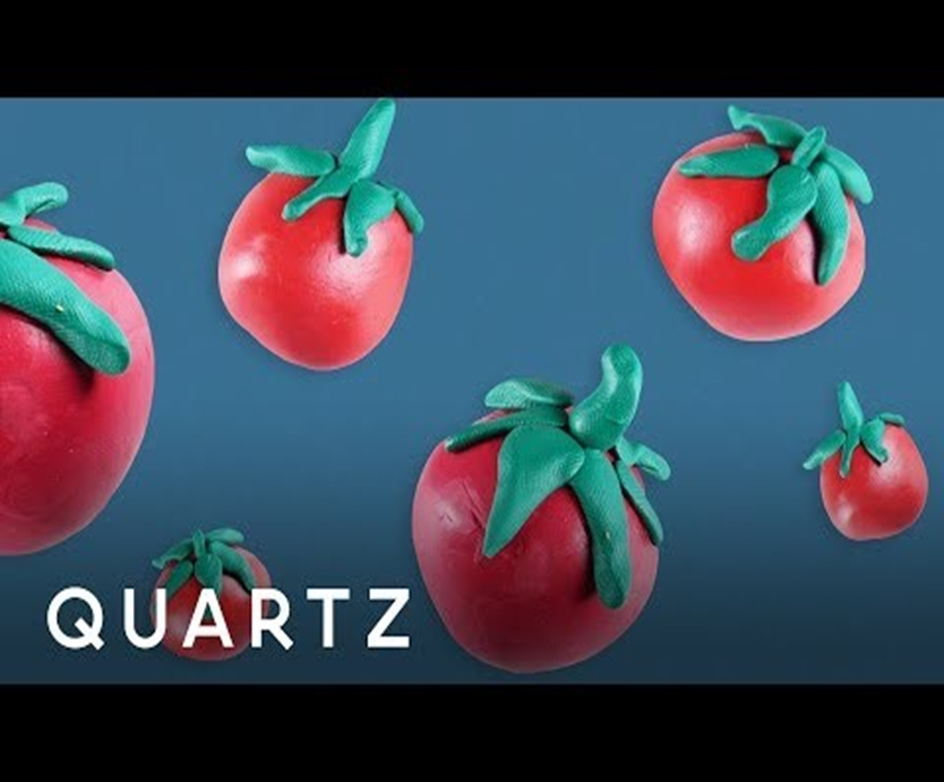 https://en.islcollective.com/video-lessons/how-eat-healthy

Answer the questions in the video.
Copy this table into your notebook.
DO YOU KNOW WHAT YOU'RE EATING?
Most of us believe that fruit and vegetables are the healthiest food you can eat. They are full of vitamins, natural fats and natural sugar. It might shock you to know that most of the vegetables in your salad have been genetically modified to make them redder, greener, bigger and juicier. Genetically modified foods are engineered in a laboratory and then they grow in nature. Are they healthy? Are they harmful? Recently, genetically modified (GM) foods have been in the headlines, because public interest groups believe them to be dangerous to our health.
_________________________________________________
1. What do we learn about genetically modified (GM) foods from lines 1-7?
Fill in the table according to lines 1-7.
Fill in the table according to lines 1-7.
So why do we need GM foods? Today the world population is 6 billion people and it is predicted to double in the next 50 years. The challenge to feed this growing population is enormous. Experts say that GM foods are the only solution because they are stronger and grow faster. 
-------------------------------------------------------------------------------------
2. Why are GM foods so important today?
Fill in the table according to lines 8-11.
Fill in the table according to lines 8-11.
Break
What are some of the advantages of GM foods? For a start, they can be genetically modified to repel insects that are a serious problem for farmers. The conventional solution is to spray the crops with pesticides, which are harmful to our health because they are poisonous. Therefore, if you don't wash the fruit and vegetables well, you are poisoning your body. Also, pesticides get into the main water supply and poison drinking water.
Fill in the table according to lines 12-17.
Fill in the table according to lines 12-17.
3. What is the sequence of cause and effect presented in lines 12-17.
Genetically engineered plants don't need pesticides because they have a gene that repels insects. There are also many viruses, fungi and bacteria that cause plant diseases. Genetic engineers can create plants with a resistance to these diseases. It is even possible to genetically treat plants to overcome negative weather conditions, for example, in the case of extreme cold conditions. Early frost can destroy young plants. Genetic engineers have introduced an anti- freeze gene from cold water fish into potato and tobacco plants and as a result it is possible to grow them in very cold weather.
-------------------------------------------------------------
4. According to lines 19-24 genetic engineers have a way to ___________
Fill in the table according to lines 18-24.
Fill in the table according to lines 18-24.
It all sounds amazing and too good to be true. So why are people concerned? Most of the concern about GM foods falls into three categories – environmental hazards, human health risks and economic concerns.   

In the case of the environment, there is concern that the introduction of new genes to agricultural plants could create other problems. For example, the insect-repellant gene could transfer to wild plants, allowing them to grow without control. It could also destroy useful insects such as the Monarch Butterfly, which eats weeds and not crops. Many people are also worried about the long-term effects of GM foods in human health. 
_______________________________________________________
5. How can genetically engineered plants harm the environment?
Fill in the table according to lines 25-32.
Fill in the table according to lines 25-32.
In addition, there is a serious possibility that introducing a gene into a 
plant could cause an allergic reaction in people who have food allergies; 
for example, if there is a peanut gene in the soybean milk they are 
drinking, and they are allergic to peanuts. Economically, farmers are very 
worried that GM foods will take over the market and they will lose their 
income. 
___________________________________________________
6. How can GM foods endanger people with food allergies?
Give an example from the text.
Fill in the table according to lines 33-36.
Fill in the table according to lines 33-36.
The obvious solution would be to label all GM foods so that the consumer knows what he or she is eating, but currently, even that is not possible, as it is too expensive. So the only other solution is to grow your own fruit and vegetables!
Fill in the table according to lines 37-40.
Fill in the table according to lines 37-40.
Answers
What do we learn about genetically modified (GM) foods from lines 1-7?




Most of the vegetables we eat have been genetically modified.
2. Why are GM foods so important today?





GM foods can feed the growing population.
3. What is the sequence of cause and effect presented in lines 12-17.
3. What is the sequence of cause and effect presented in lines 12-17.
4. According to lines 19-24 genetic engineers have a way to _______.




..create plants with a resistance to plant diseases.
..treat plants to overcome negative weather conditions.
5. How can genetically engineered plants harm the environment?






The concern is that genetically engineered plants can destroy useful insects.
6. How can GM foods endanger people with food allergies? Give an example from the text.




If a person is allergic to peanuts and there is a peanut gene in the soybean milk they will have an allergic reaction.
Speaking Task – Give your opinion.
Is genetically modified fruit and vegetables healthy or not? Explain.
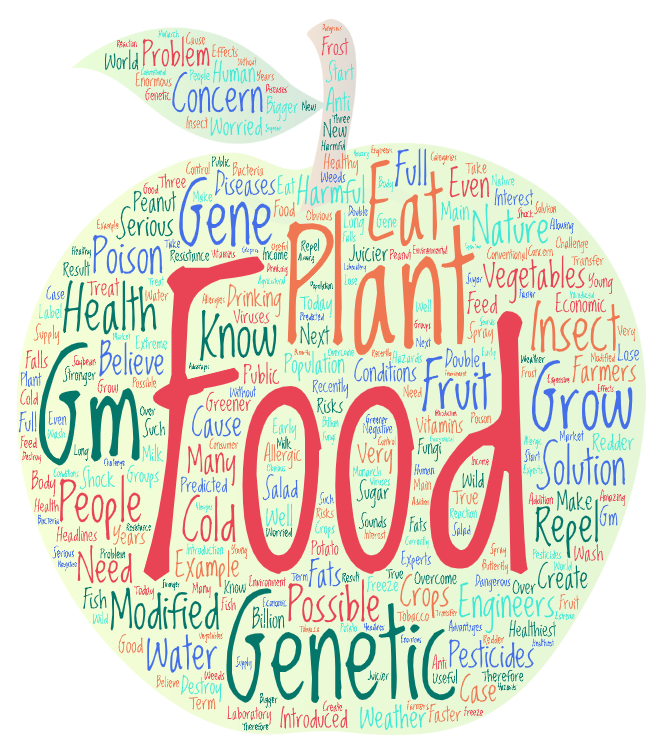 Now you can…..
Can understand a text about the food you are eating.
Can present an opinion.
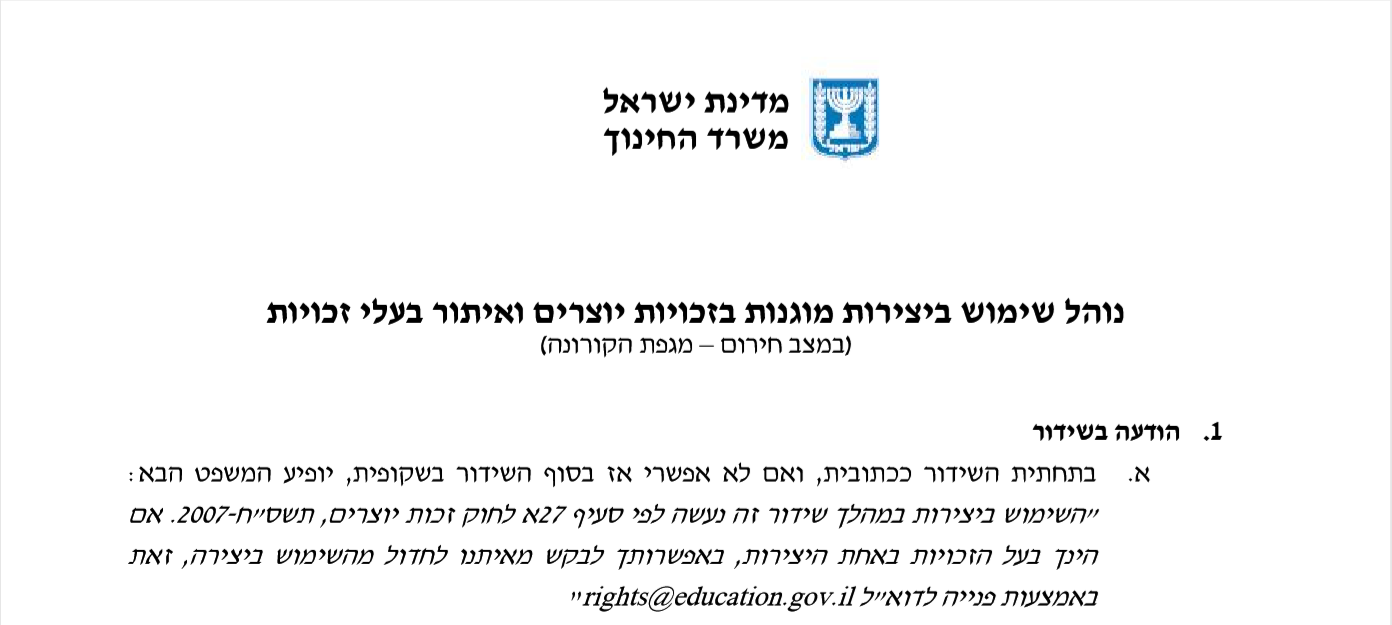